Rural Kingston
HealthLinks and Primary Care Collaborative Ontario’s Best Practice Exchange Catalyst Event
Sept 25, 2015 
James Chau, FP  & Annie Campbell, RN
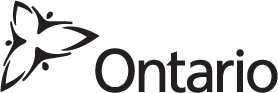 [Speaker Notes: Mary starts]
Acknowledgements
Mary Woodman
David Harvey
Kathy Hickman
Learning Objectives
Move toward a shared understanding of what Coordinated Care is and why it is a beneficial person-centred practice.
Explore ways to begin to use/enhance use of Coordinated Care Plans in Primary Care and Health Links for older adults with complex care needs due to mental health, substance use, dementia or other neurological conditions. 
Begin to identify best practices for making sure that Coordinated Care Planning is person and family-centred.
Intro and  context
HealthLinks is a provincial initiative with 69 HLs to date
Aligned with the Minister’s action plan “Patients First”
It is an approach or process, not an organization
[Speaker Notes: Mary]
Goals of Health Links
better outcomes for patients / families
improved patient experience (and provider experience)
reduced utilization of hospitals to lower overall cost
HealthLinks: a new philosophy and approach
HL is all about improving quality of care 
We know we can do better.
We need to address the fact that a very few people – 5% of the population is using 66% of the health budget. 
We  need to re-design care for those patients 
At the patient level and at the system level
  This represents big change for providers
Integration & Coordination of Care
Requires integration at the system level
Integrating sectors and organizations across the continuum of care 
Improved collaboration between health and social service providers

Requires coordination of care at the patient level
HealthLinks will begin by focusing on  the patients who have the most complex needs: high medical and high social needs
[Speaker Notes: We are all being asked to integrate and coordinate our health and social services 
Integration and coordination require collaboration with each other – with our patients and between organzations. 

Reference the Alberta Health Services document on Integrated Care]
Target populations
“Complex” as defined by MOH 
 4+ co-morbidities/conditions 
Unmet social needs 
Overlay of hospital utilization
Sub –populations 
Frail and elderly needs
End of life needs 
Addictions & Mental Health needs
Objectives
What?
When?
Coordinated Care
Why?
Who?
Where?
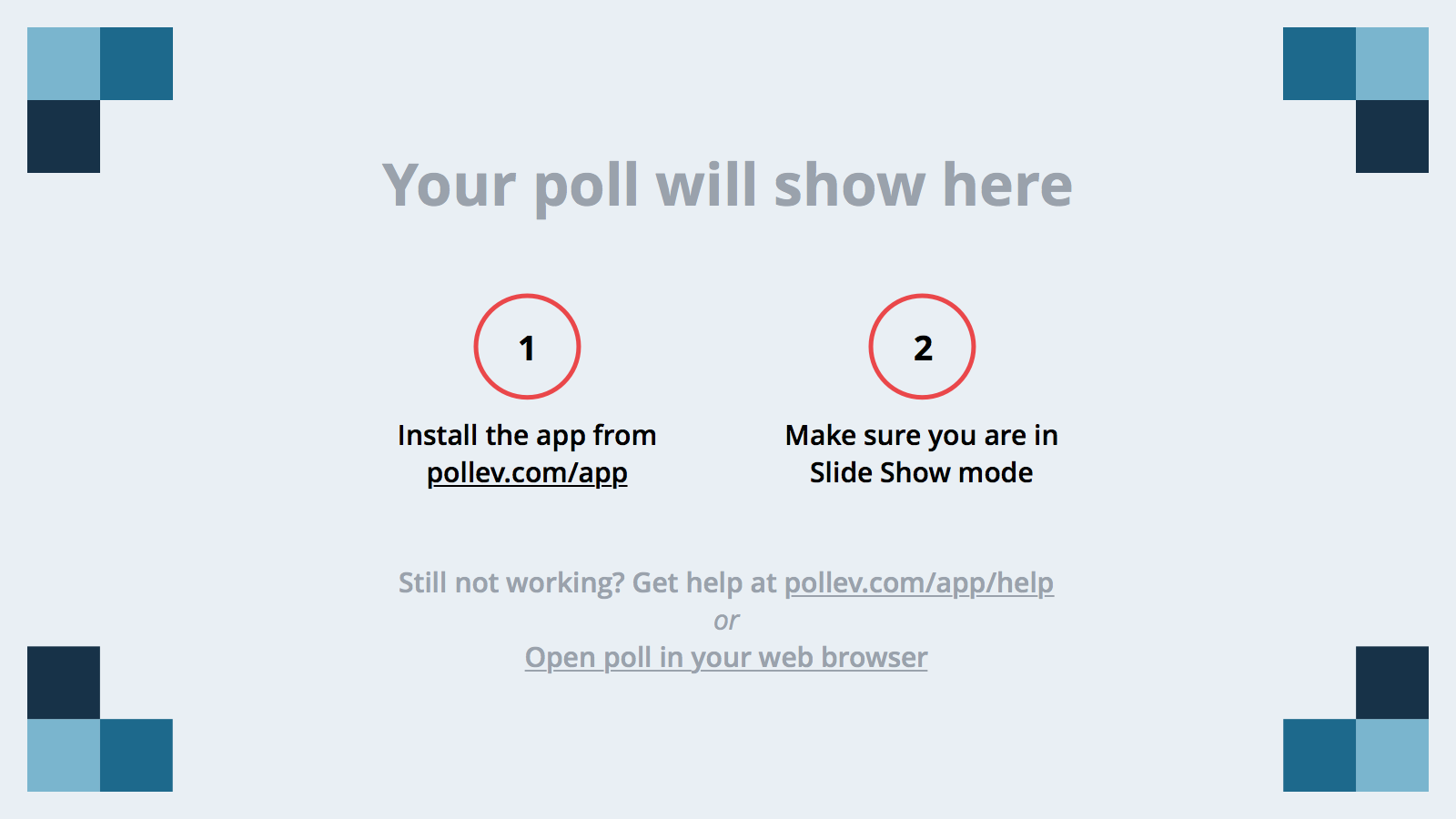 [Speaker Notes: Poll Title: How would you describe the current state of mental health care services for the elderly?
https://www.polleverywhere.com/free_text_polls/Fb0gm6XkJ0WdlB1]
Health Issues
Medications
Specialized Dementia Unit
Primary Care
BSO
Person
Alzheimer Society
Caregiver
Family
Emergency
CCAC
Long Term Care
Specialized Geriatric Services
Seniors Mental Health
[Speaker Notes: Indeed, the term “coordinated care” is used simultaneously and
interchangeably to conceptualize structural aspects of care delivery (i.e., what
care is provided and when); the process of care delivery (i.e., how care is
delivered); the philosophical aspects of care delivery (i.e., why care is
delivered in a particular manner); and the interpersonal aspects of care
delivery (i.e., who delivers care to whom).]
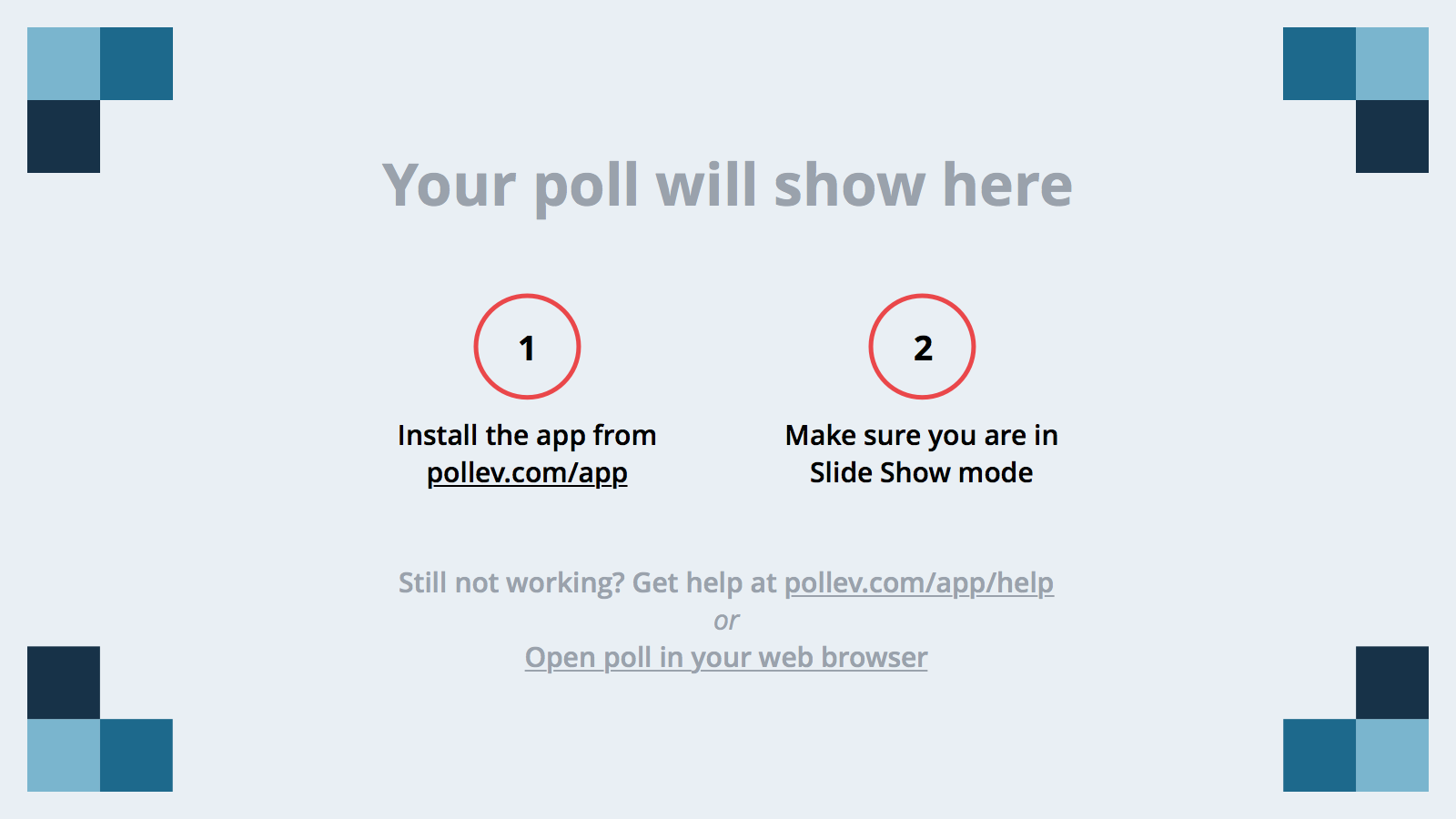 [Speaker Notes: Poll Title: What does Coordinated Care mean to you?
https://www.polleverywhere.com/free_text_polls/ofrl66yZ2FCEZAi]
Coordinated Care
System
Client
Service Delivery
[Speaker Notes: Client: a. Person-centred care
b. Identification of a target group with complex needs and
undertaking holistic health, social and risk assessments
c. Relevant and shared care planning
d. Regular reassessment, monitoring and review
e. Engagement with clients and caregivers to support self-management

Service Delivery: 
A cooperative multidisciplinary primary care team with a clearly
identified coordinator and defined team roles
b. Communication processes that facilitate timely interactions
among all care partners – including clients and families
c. Learning communities among health care providers
d. Evidence based policies, guidelines and protocols
e. Flexible care provision

System:
Effective resource coordination including fund pooling and the
involvement of senior and middle management
b. Mechanisms for efficient and effective transfer of synchronized
information across settings, between clinicians, and between
clinicians and clients
c. Integrated networks of organizations that include linkages
between all components of the system.
d. Collaboration among elements of the system.]
Core Competencies Required for Care Coordination
Philosophy or values consistent with this approach
True patient centred care; QI  
Exemplary communication skills 
Interview skills for difficult conversations 
Counselling skills
Facilitation skills – aid in transitions and meetings
Networking & Navigation skills
Linkages to community resources 
Advocacy role
Analytical skills
Ability to determine needs and gaps in care
Flexibility
[Speaker Notes: Source:  Ehrlich, C. et al. “Coordinated Care: what does that really mean?”  Paper prepared as part of a primary health care research collaboration between Griffith University and General Practice Queensland.]
Coordinated Care – Primary Care
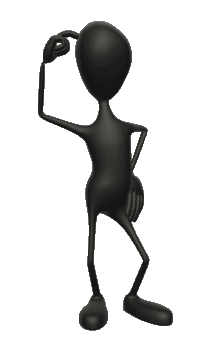 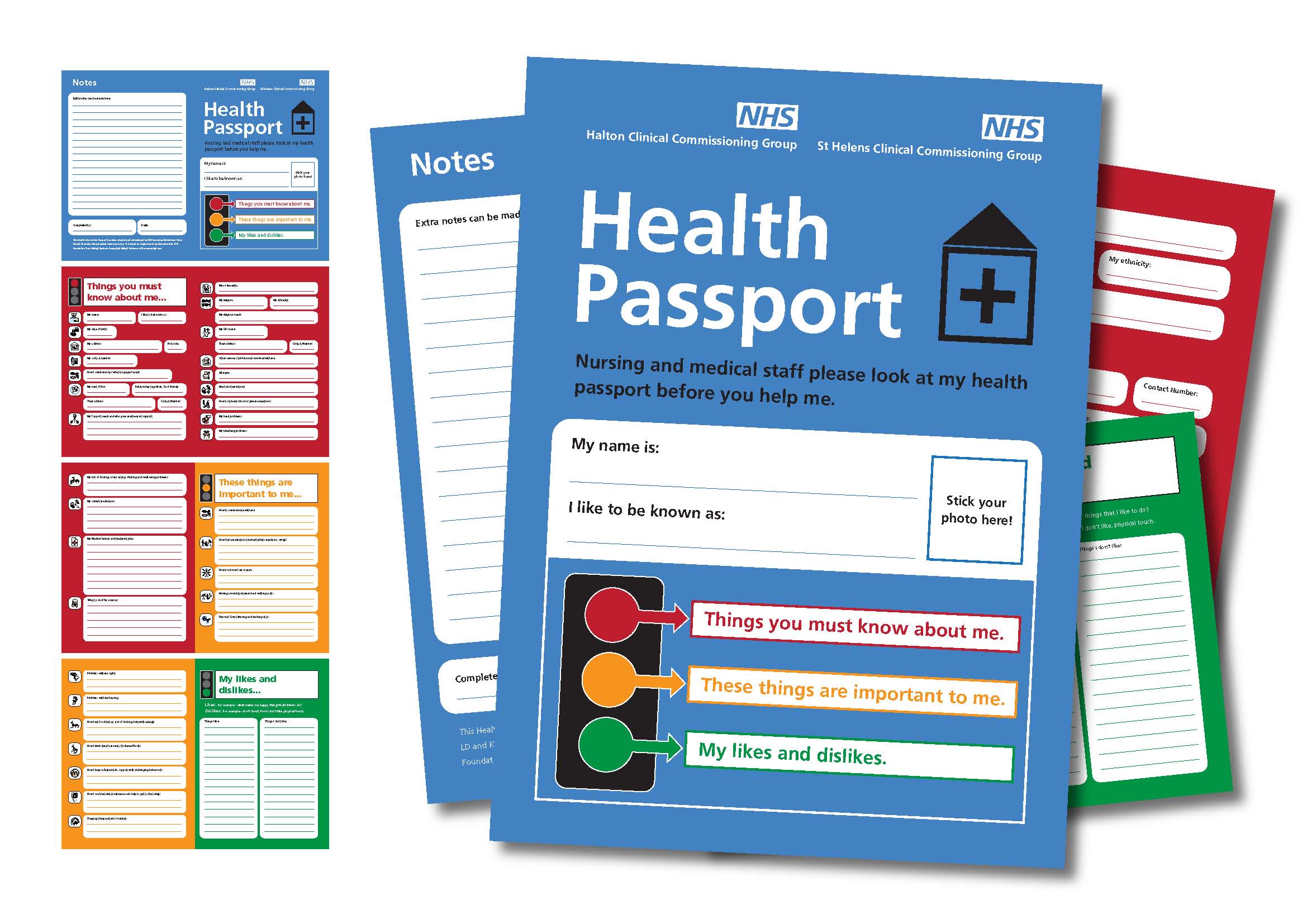 Coordinated Care
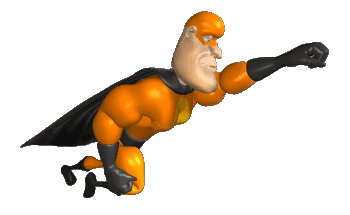 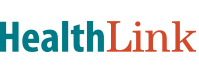 Health Link CCP Process
“Short time span of intensive care coordination”
Coordinated Care Plans and Guiding Principles
A CCP must be a reflection of the patients voice
This is not a medical visit or nursing assessment 
Patient Advisory Committee members suggest:
“Ask for my opinion”
“Speak in plain language”
“Be honest about my prognosis”
Do not label me with “dementia” on front page 
Do not TELL me what I need – just ASK me!
Provincial Health Link Coordinated Care Plan
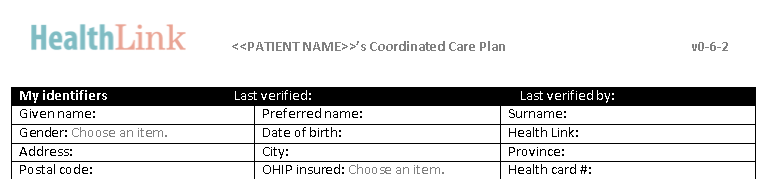 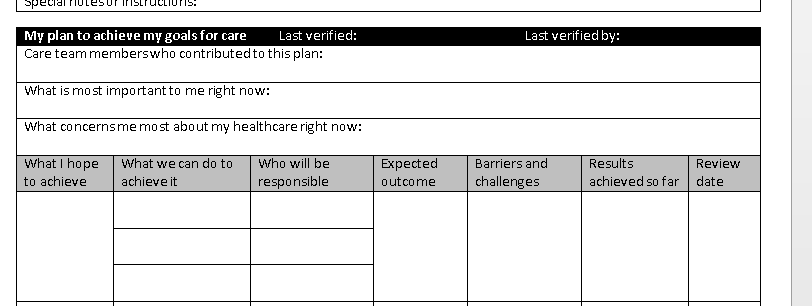 [Speaker Notes: Highlight some points of overlap]
Case Study
Walk through CCP
People involved, services involved, time 
Engage client, family, POA or trusted friend
 Parkinson’s ; fearful of memory loss, general anxiety re health, and spouses health ; including burden on her. 
Confused and frustrated that specialists do not see me as a person.
What made the difference?
What was different with this approach to care? 
Interview with patient & family?
Having them co-design care?
Working with community partners?
Case conferencing to identify needs and resolve issues?
Discussion/ Questions
What do you think about the HealthLinks Coordinated Care Plan? 
What do you like? 
How could the way it’s used be improved to better meet the needs of older adults with complex care needs due to mental health, substance use, dementia or other neurological conditions?
How could this tool or parts of it be used in your setting to improve care & service? 
How can we make sure Coordinated Care Planning is person and family-centred?
Next Steps/Future Directions
Surface other processes and tools for Coordinated Care Planning
Continue to build the resource bank 
Review and summarize key elements/success factors of various coordinated care planning processes and tools 
Begin to identify best practices for making sure that Coordinated Care Planning is person and family-centred.
For more information:



Annie Campbell….

Dr Laurel Dempsey 

Lori Van Manen , QI facilitator

James Chau 

David Harvey